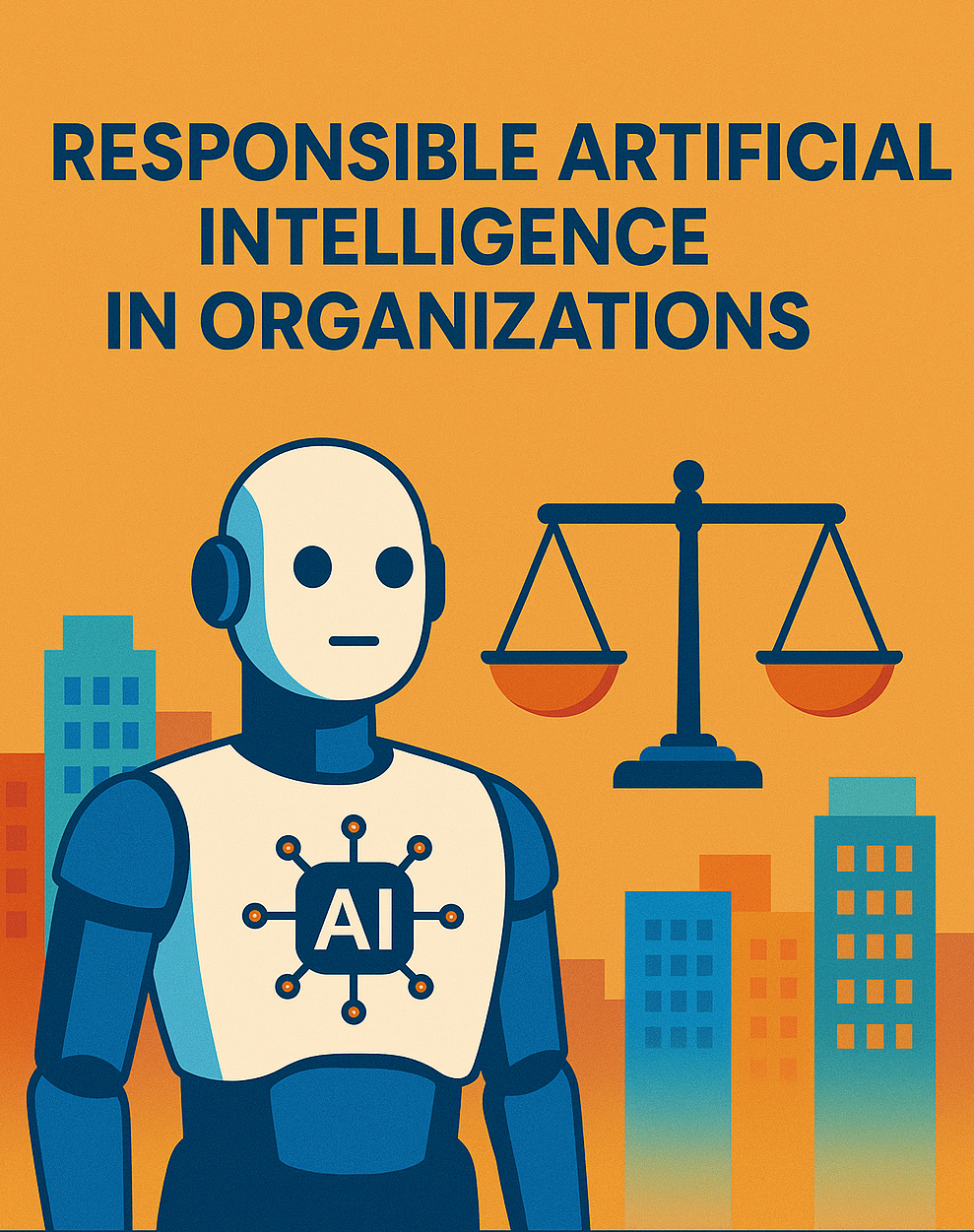 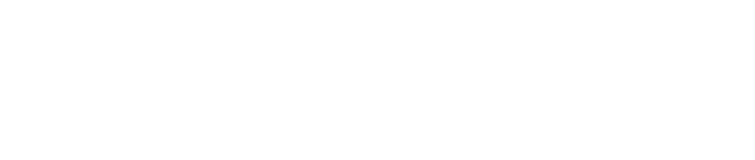 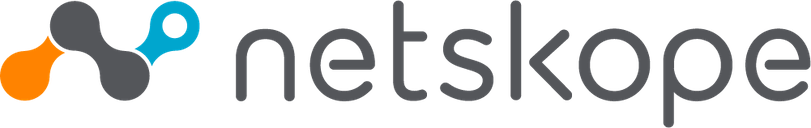 Jornadas FCCN – 2025Pedro Gomes
Slide 7
Netskope Zero Trust Engine Make continuous, adaptive trust-based policy decisions in real-time
ALLOW
BLOCK
IDENTITYTRUST
DEVICETRUST
LOCATIONTRUST
ACTIVITYTRUST
BEHAVIORTRUST
APP 
TRUST
INSTANCETRUST
DATATRUST
COACH
REAUTH
JUSTIFY
ISOLATE
OneDrive
John from Finance
On a Managed Device
Home Office
Personal Instance
Upload
Risky Behavior Score
Company Data Confidential
Block Upload and Coach User
Differentiate between thousands of SaaS instances
Unique Data Protection + DLP approach
Real-time user coaching
60%
95%
of traffic is encrypted—where threats and data hide
of traffic is SaaS and cloud, delivering 50% of threats
2
Location
IaaS - data-at-rest
App
IaaS - data-in-motion
Advanced Cloud Data Protection
Device
SaaS - data-in-motion
Activity
Web
5-in-1 DLP (SaaS, IaaS, web, email, endpoint) using a single-pass, SASE-ready architecture
Policy
DLP
User
SaaS - data-at-rest
Content
Email
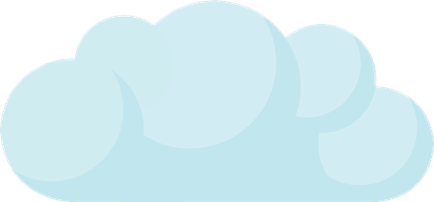 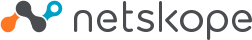 Outbound email (SMTP)
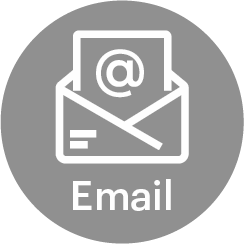 Netskope Security Cloud
source content
generate hash
perform match
Data to USB Storage device
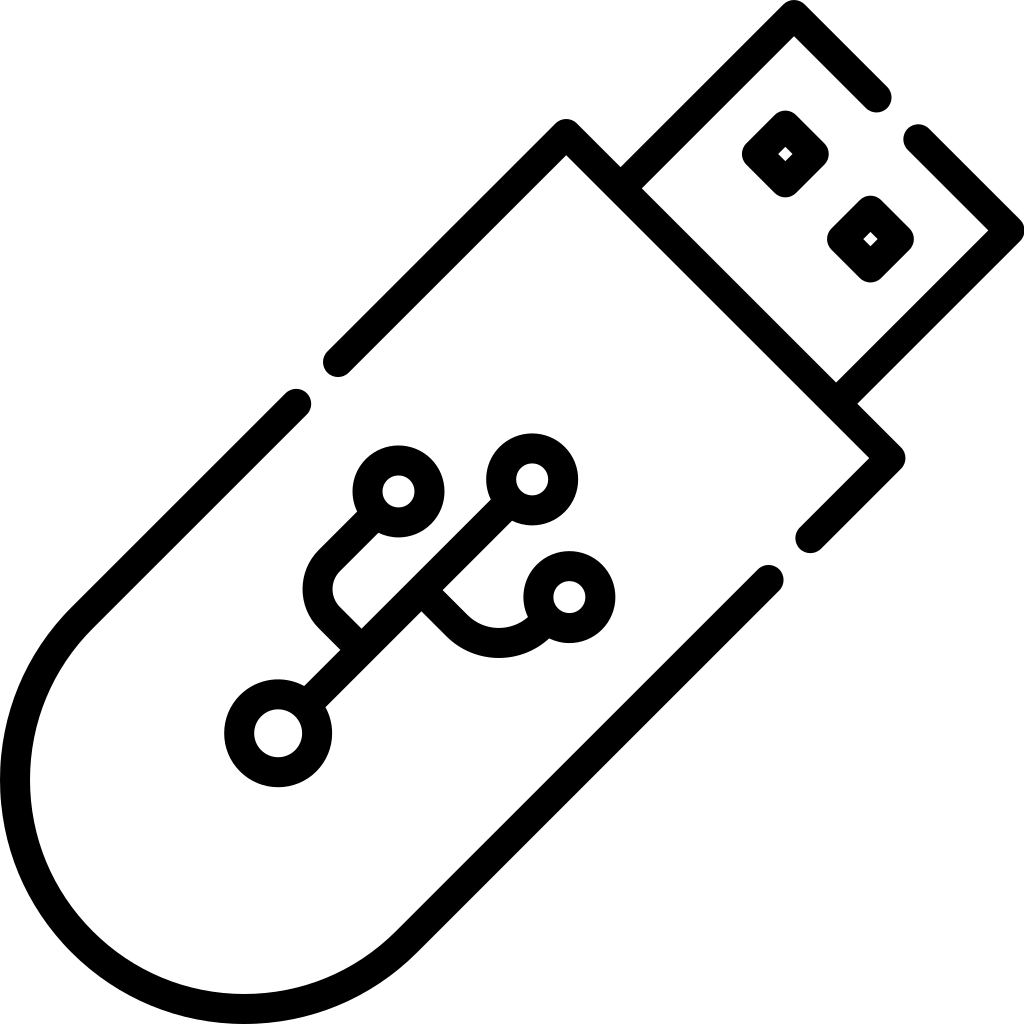 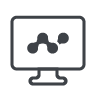 DLP Cloud
Managed & unmanaged clouds (SaaS & IaaS)
Endpoint device
3,000+ data identifiers, 1,500+ file types
Contextual Policies
40+ Compliance Templates
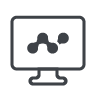 Websites
Forward Proxy
Managed device
Data-in-Motion
ML-enhanced Classification
Exact Match, Fingerprinting, OCR
Single-Pass DLP
Managed clouds (SaaS & IaaS)
Reverse Proxy
Unmanaged device
API Integration
Data-in-Motion
Data-at-Rest
Exact Match & Fingerprinting
Single-Pass DLP
Contextual Policies
ML-enhanced Classification
Enable efficiency
Find sensitive data others miss
Apply context to improve efficacy
Zero in on inspection target
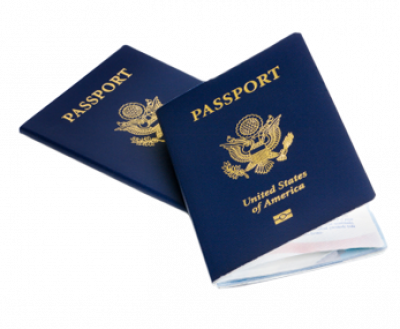 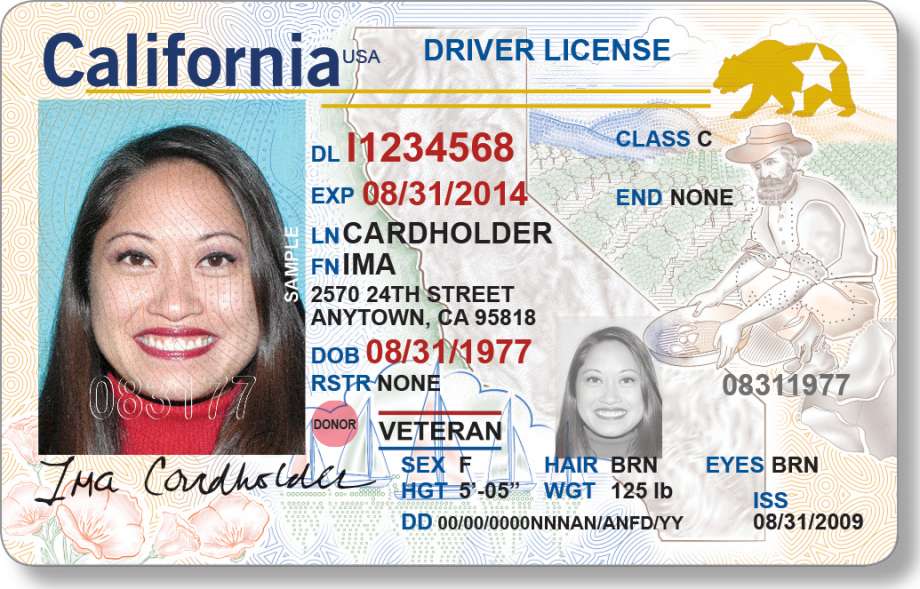 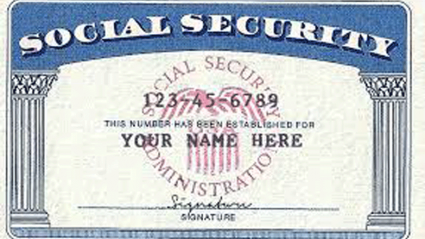 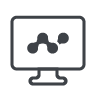 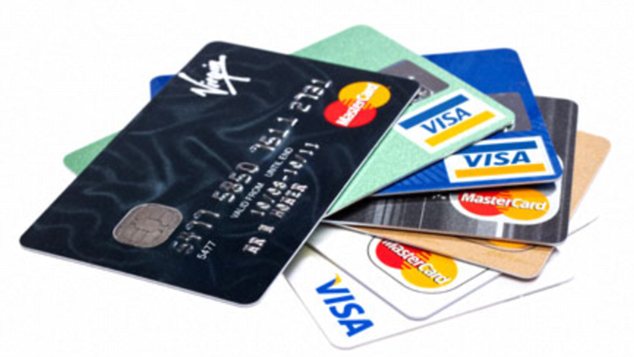 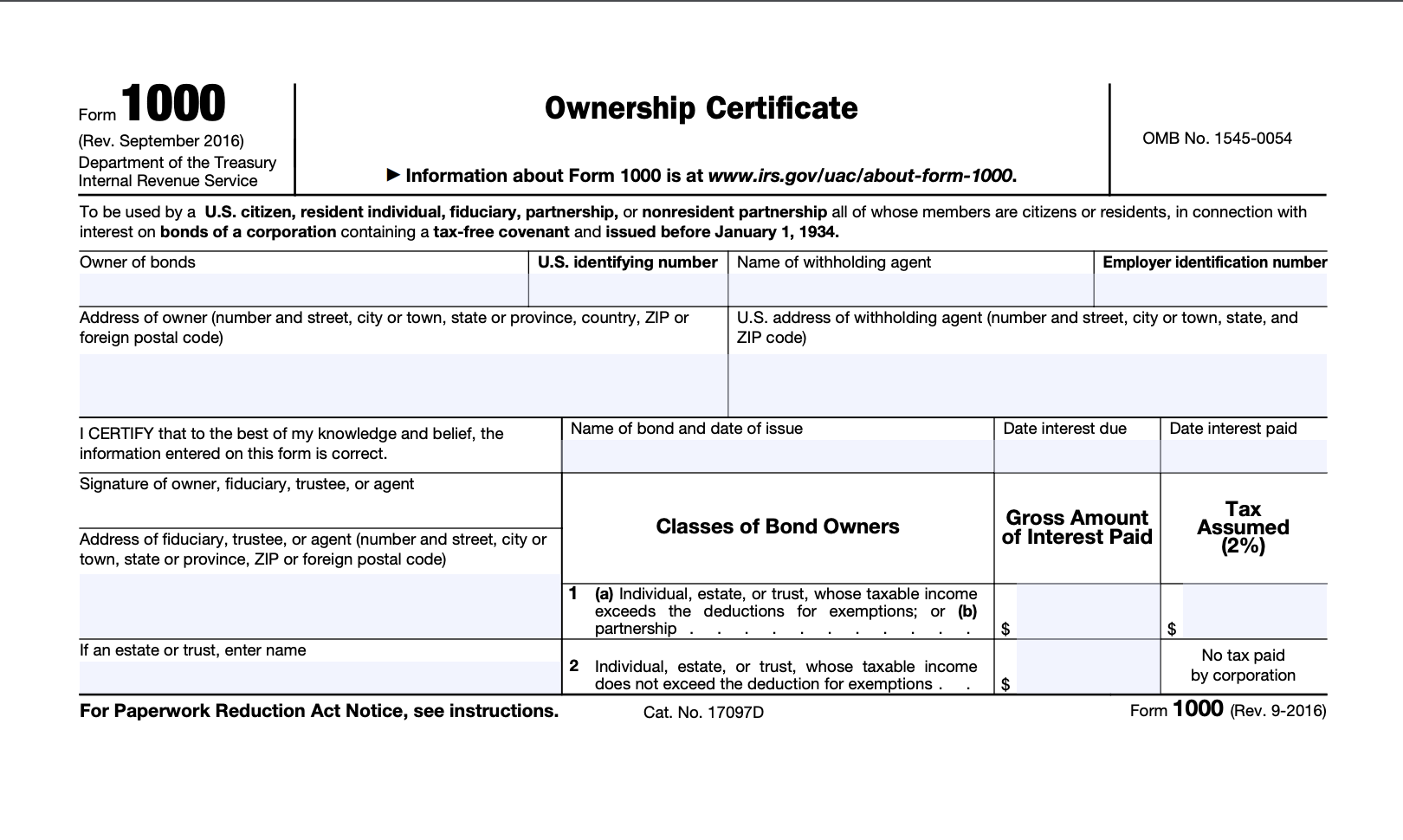 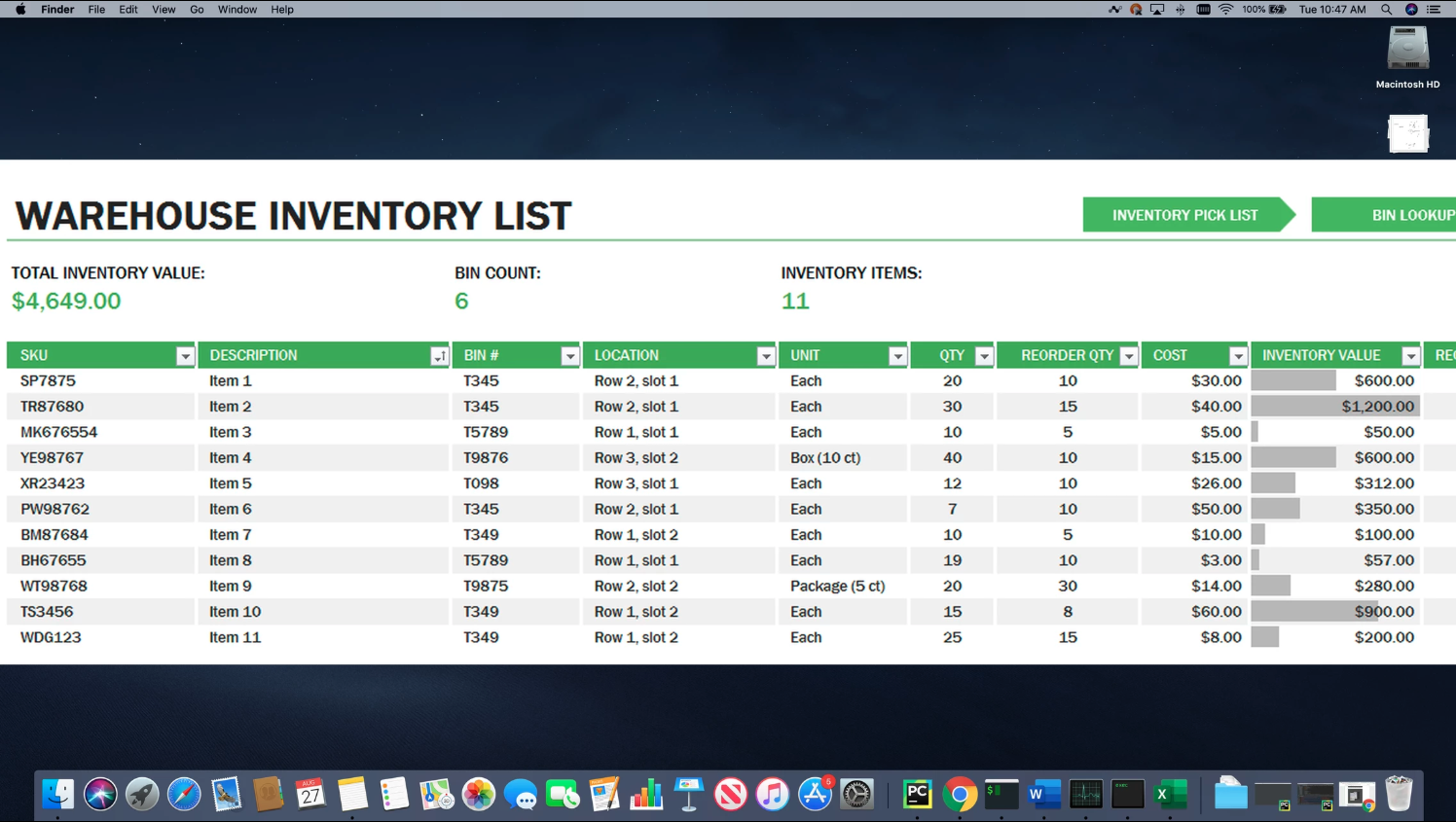 25+ identifiers and growing
[Speaker Notes: Data protection can be for data-in-motion (left side) with forward or reverse proxy inline deployments, or for data-at-rest (right side) for managed cloud apps.]
Best-in-class DLP
DLP Fingerprints enable you to protect unstructured confidential information by generating a unique DNA (classification) for sensitive files. Like Fingerprinting, Exact Data Match allows policy to follow structured data. You can feed the system a document or db and it will be able to detect it, even fragments and variations of it. DLP training no longer requires a specialist. OCR works by examining images, either on their own (png, jpeg, gif, bmp) or embedded inside a document (PDF, Office, Archives) thru API Protection
FingerPrinting
    Exact Match 
        OCR
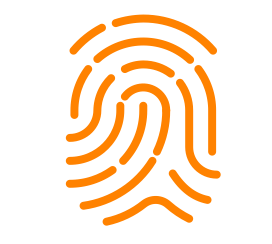 AI/ML classification for patent and M&A documents(15), tax forms, source code, plus images(12) including desktop screenshots, passports, IDs, etc. (27+ ML classifiers and growing). Includes Train Your Own classifier, the ability to train the AI engine yourself.
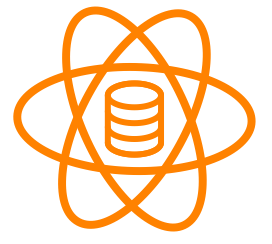 Machine Learning
Device Classification allows you to define rules that function like posture checks, and then evaluate devices based on these rules. The rules vary based on the OS Platform being applied to. Once evaluated, the devices are classified as “Managed” or “ Unmanaged “ Allow granular control of activities
Contextual Policies
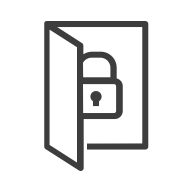 Precision & Accuracy
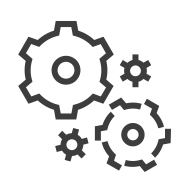 Includes 3,000+ data identifiers available in various languages.  Smart  data detection based on specific content with high accuracy (NIE, TIE, DNI, Credit Cards, many many more)
Data Identifiers
Microsoft
Information
Protection
Classification Labels
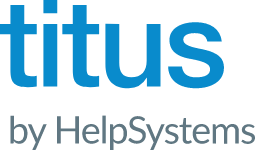 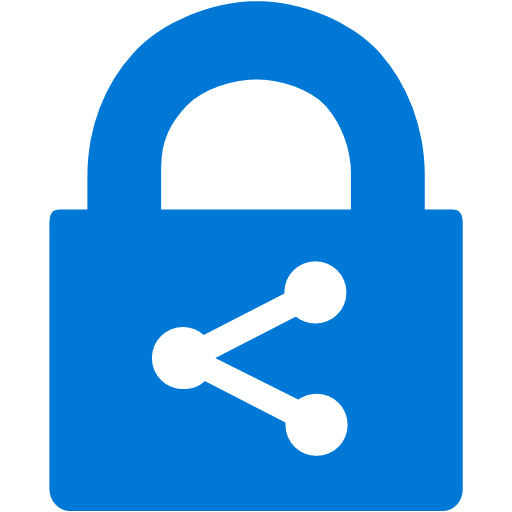 Fully integrated to read and apply labelling based on metadata and content scans
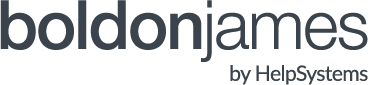 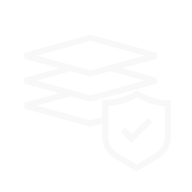 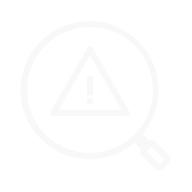 Over 1500 file types detected based on true file type to identify all file types and prevent obfuscation to avoid detection
File Types
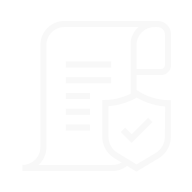 Regular Expressions
     &  Patterns
Regular Expressions support to provide a wide, deep and accurate detection of sensitive content
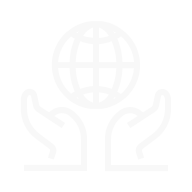 40+ regulatory compliance templates including GDPR, PII, PCI, PHI, source code, etc. 
Includes 3,000+ data identifiers for 1,500+ file types, plus custom regex, patterns, and dictionaries
Keywords / Phrases
     Dictionaries
AI Based DLP– Train your own Classifier    (Patent Number 11,983,955)
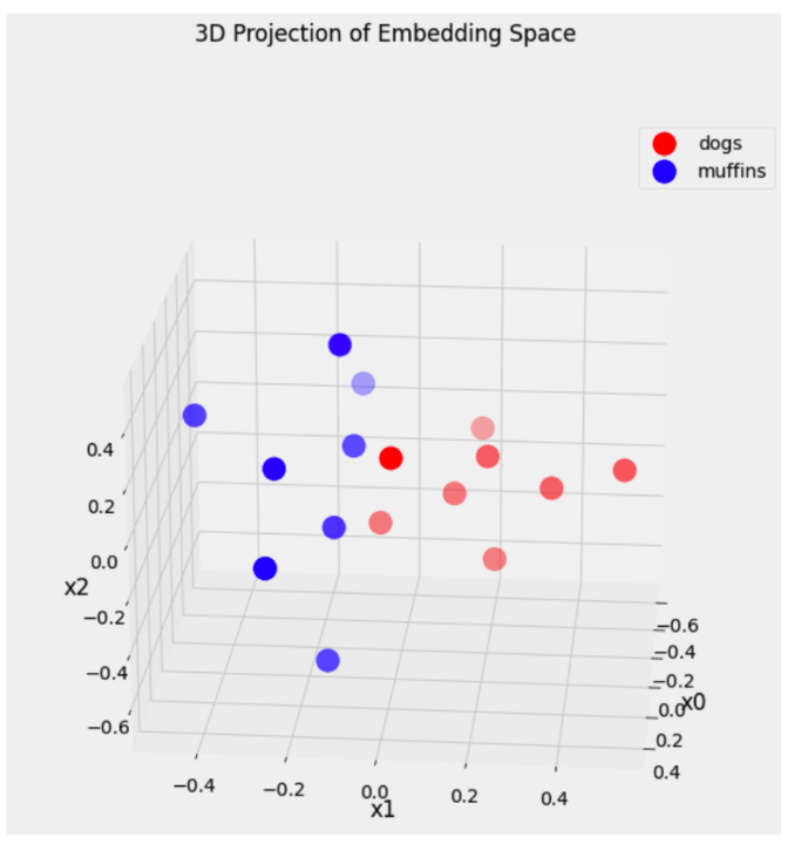 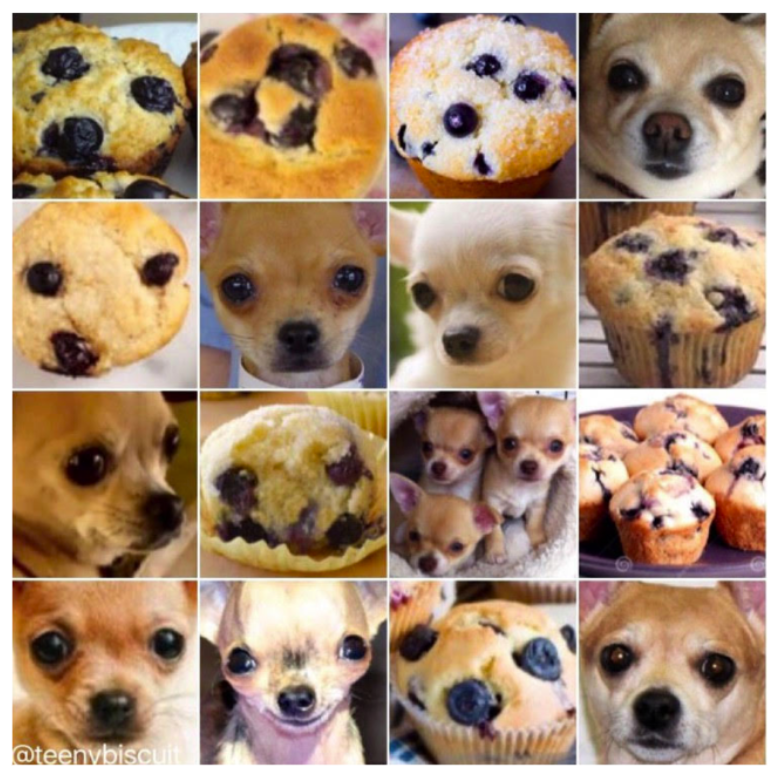 5
Demo
Obrigado
Pedro Gomes